Matematika - PERCENTÁ
Sabína Geletová 
7.A
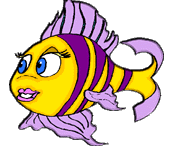 Vyjadri zlomkom a znázorni na obrázkoch:
1/10
10% = 
 
   20% =

   25% = 

   50% = 

   75% =
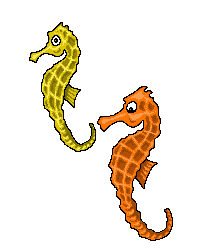 1/5
1/4
1/2
3/4
Vypočítaj hodnotu:
10% z 200 =
10% zo 130 =
20% zo 40 =
20% z 12 = 
25% z 200 = 
25% zo 16 = 
50% z 550 = 
50% z 66 = 
75% z 320 = 
75% zo 160 = 
100% z 24 = 
100% z 100 =
20
13
8
2,4
50
4
275
33240
12024
100
Vypočítaj základ
15% z akého čísla je 60?
12% z akého čísla je 72?
15%...............60 
     1%...............60 : 15 = 4
 100%...............100 . 4 = 400 

15% zo 400 je 60.
12%..............72
     1%..............72 : 12 = 6
 100%..............100 . 6 = 600

12% zo 600 je 72.
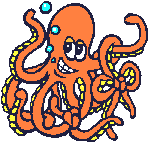 Vypočítaj %
Koľko % je 16€ z 800€?
Koľko % je 30m z 200m?
100%...............800€     1%................800 : 100 = 8 
   x%................16 : 8 = 2% 

2% je 16€ z 800€.
100%...............200m 
    1%...............200 : 100 =2 
   x%................30 : 2 = 15% 

15% je 30m z 200m.
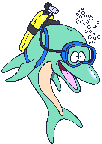 Andrea mala 35€. Z toho si kúpila knihu za 1/5 tejto sumy a tričko za 2/7 tejto sumy. Koľko stála kniha, koľko tričko a koľko je zostalo?
Kniha ................ 1/5 z 35€ = 35 : 5 = 7€ 
Tričko.............. 2/7 z 35€ = 35 : 7 = 5 . 2 = 10€ 
Zostalo............. 35 – (7+10) = 18€ 

Za knihu zaplatila 7€.
Za tričko zaplatila 10€. 
Zostalo jej 18€.
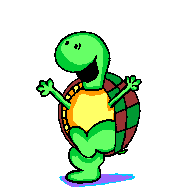 CD prehrávač stál 100€. Zlacnel o 20%. Aká je cena CD prehrávača po zľave?
Prehrávač..............100€ 
   Zľava.......................20% zo 100€ = 1/5 zo 100€ = 100 : 5 = 20€
   Po zľave...................100€ - 20€ = 80€ 

   Po zľave stál CD prehrávač 80€.
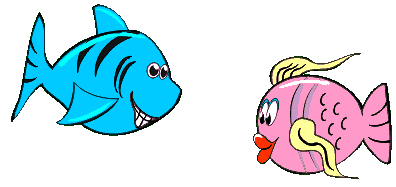 Na tanečný krúžok chodí 15 z 25 deviatakov. Koľko je to %?
100%...............25 
       1%...............25 : 100 = 0,25 
      x%................15 : 0,25 = 60% 

Na tanečný krúžok chodí 60% deviatakov.
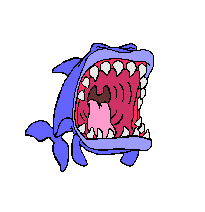 V triede je 35 žiakov. Z toho je 40% chlapcov. Koľko je dievčat?
Žiakov................35
Chlapcov............40% 
Dievčat..............60% z 35 = 35 : 100 = 0,35 . 60 = 21 

V triede je 21 dievčat.
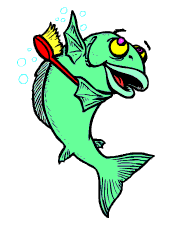 Nájdi VOTRELCA
2% z 500 =  
25% z 24 = 
75% z 12 = 
X% je 40 z 500 = 
X% je 48 zo 600 = 
X% je 20 zo 400 = 
31% z akého čísla je 155 = 
12% z akého čísla  je 36 = 
7% z akého čísla je 3,5 =
10
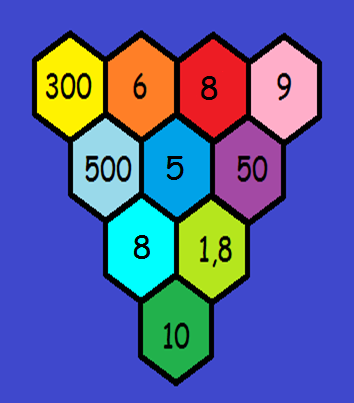 6
9
8%
8%
5%
500
300
50
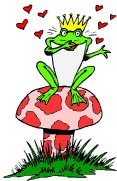 Ďakujem za pozornosť!!!
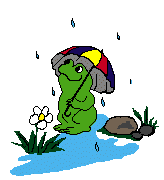